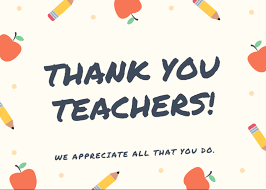 Appreciate the teachers!
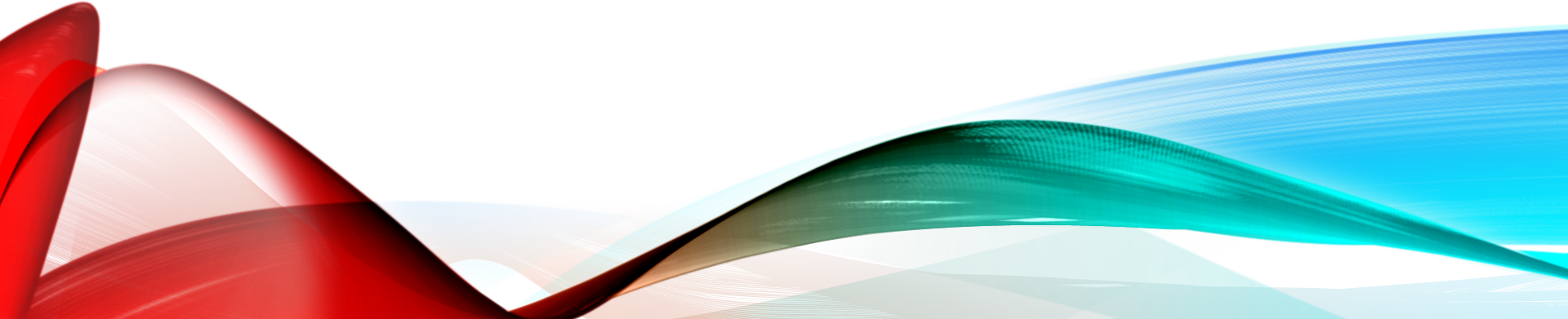 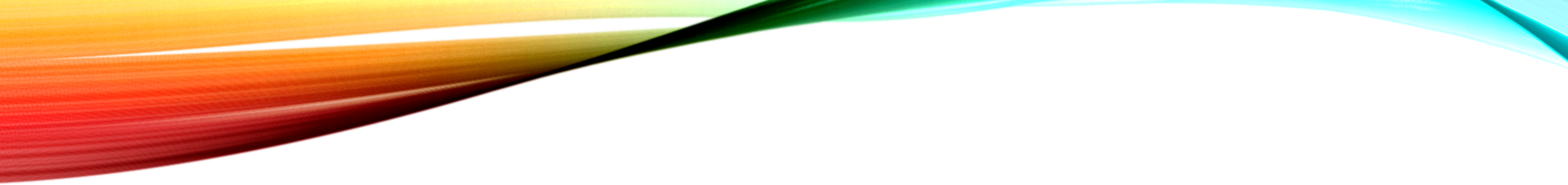 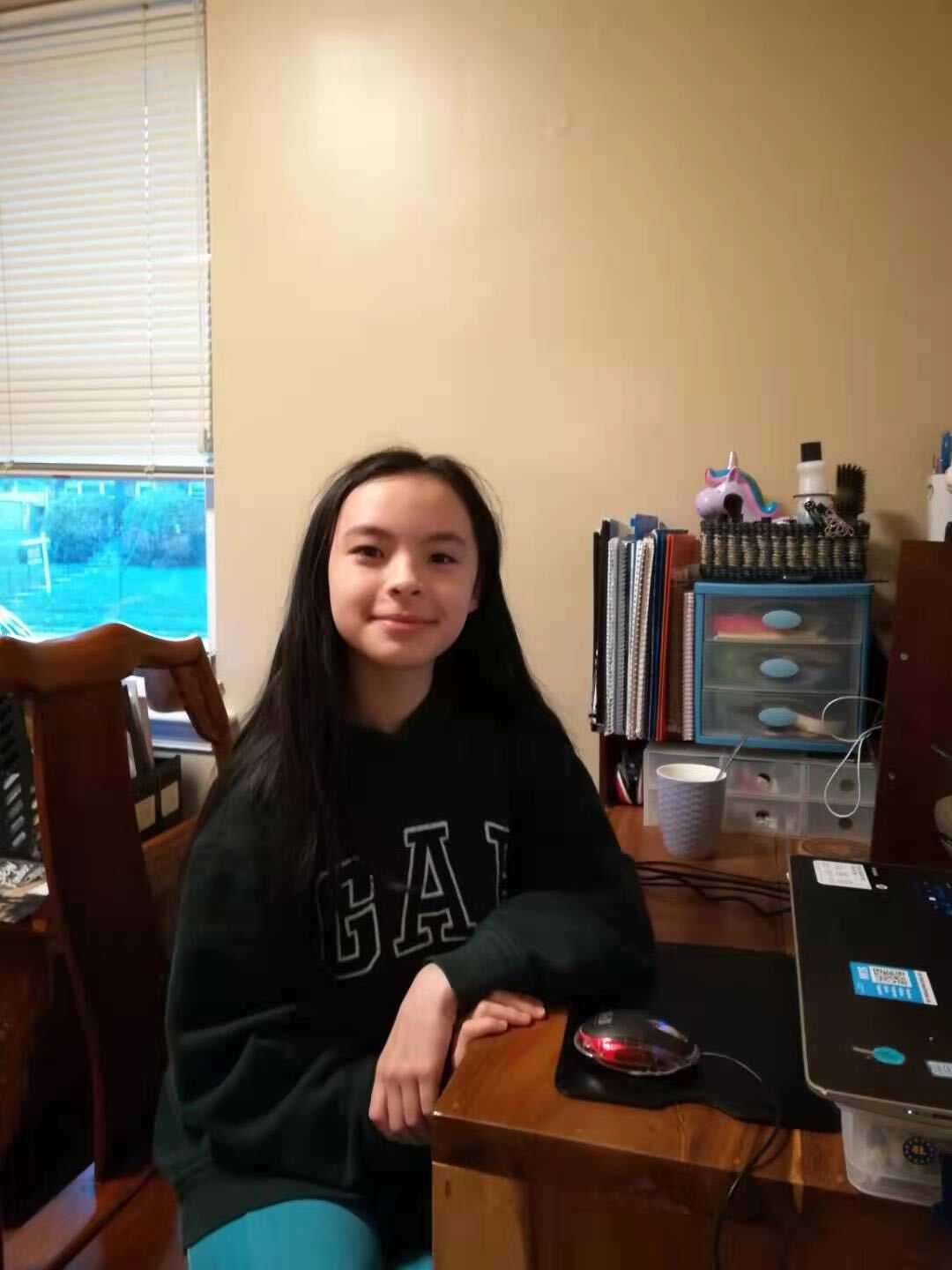 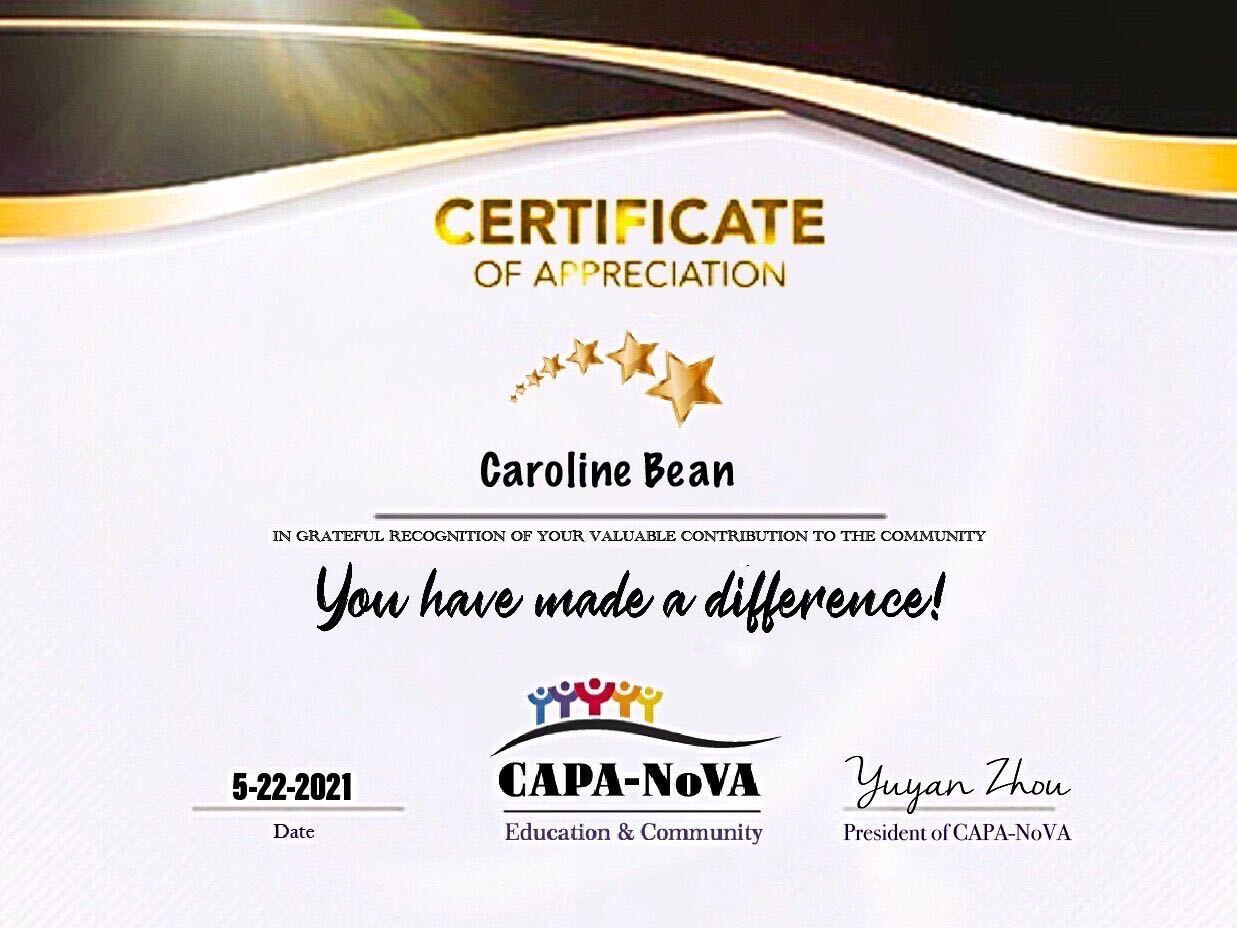 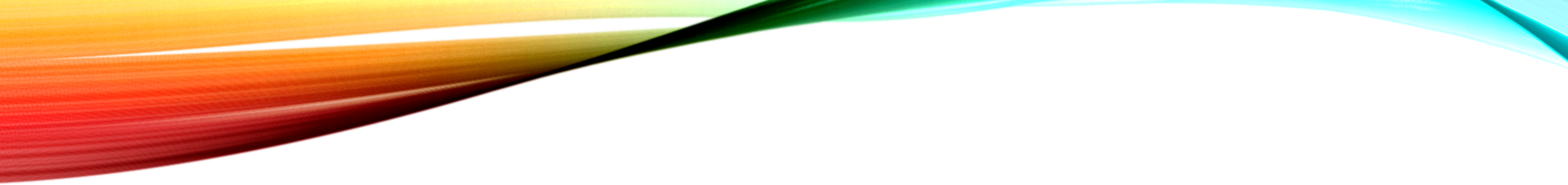 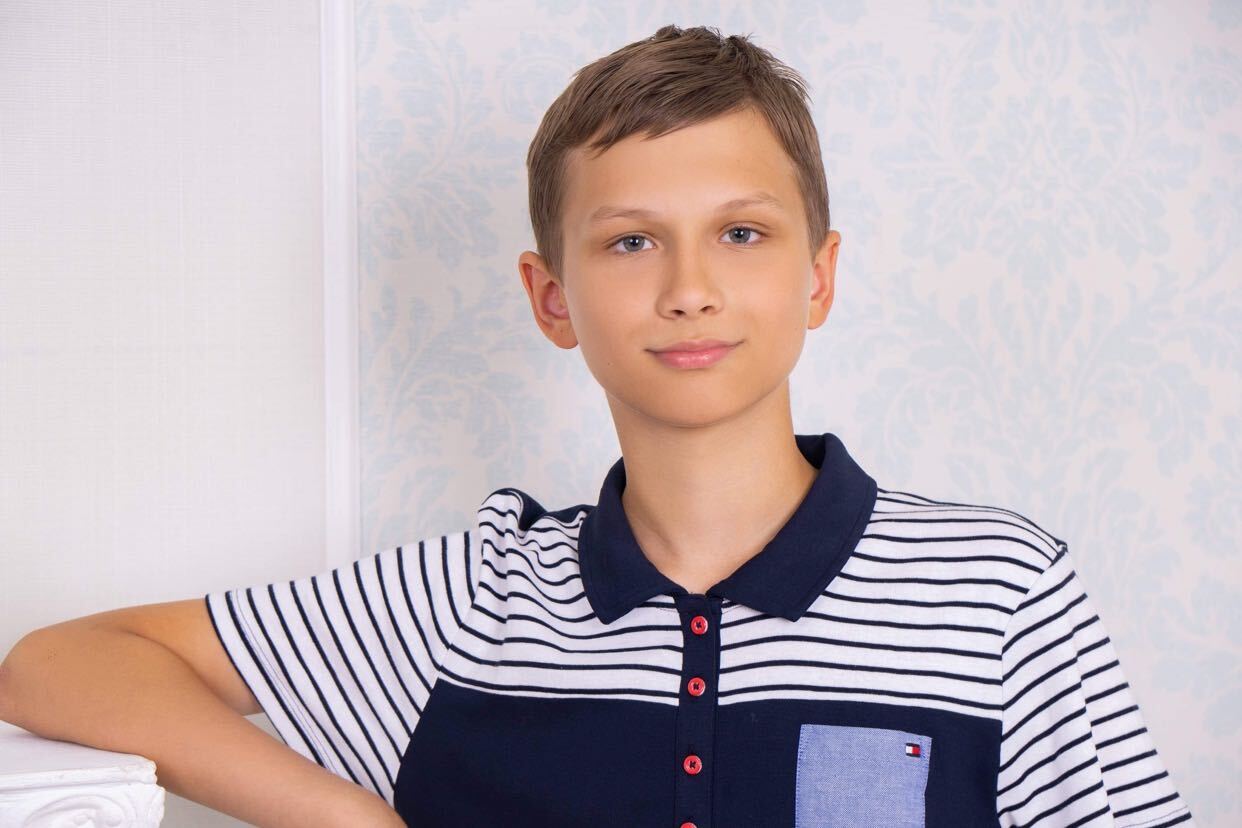 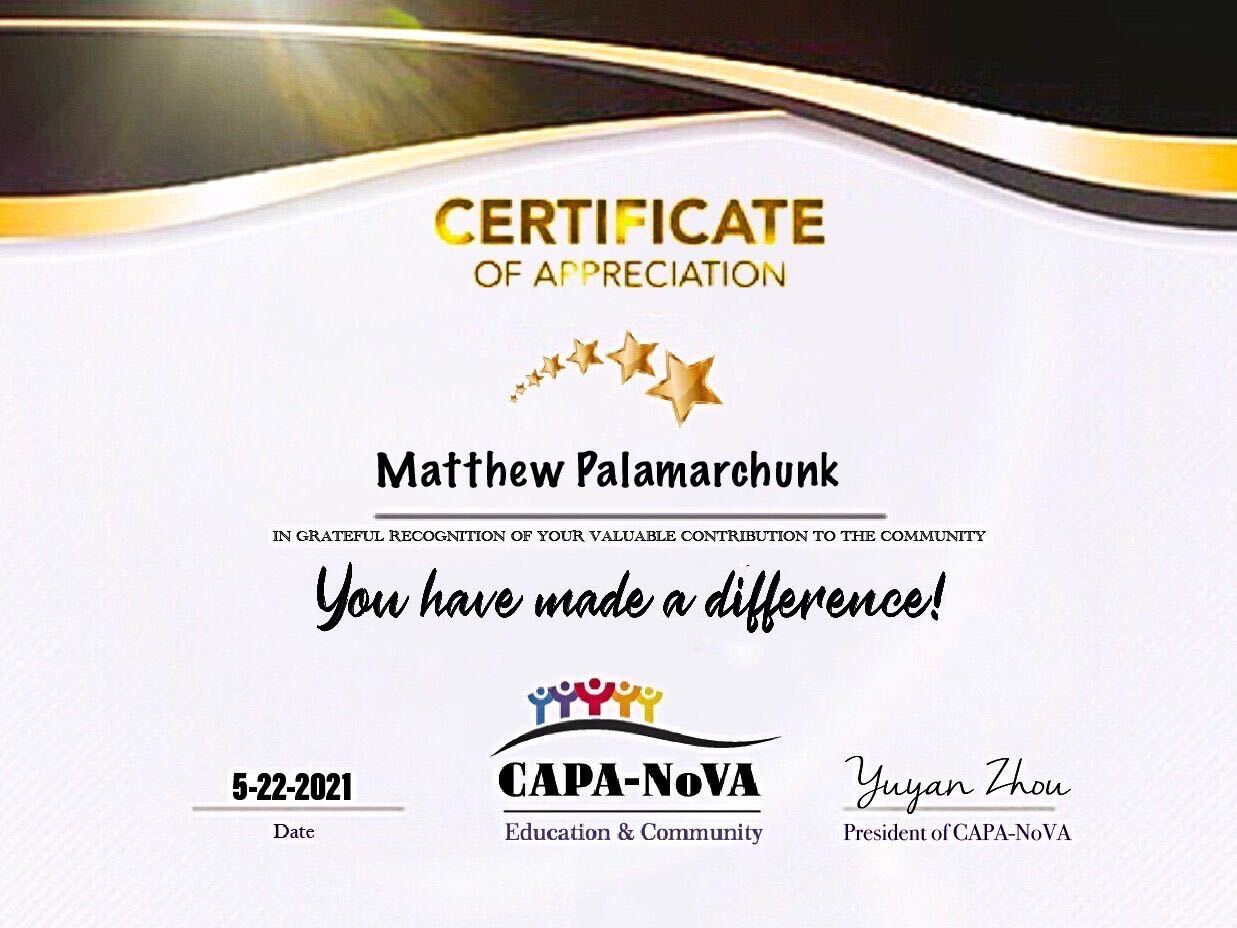 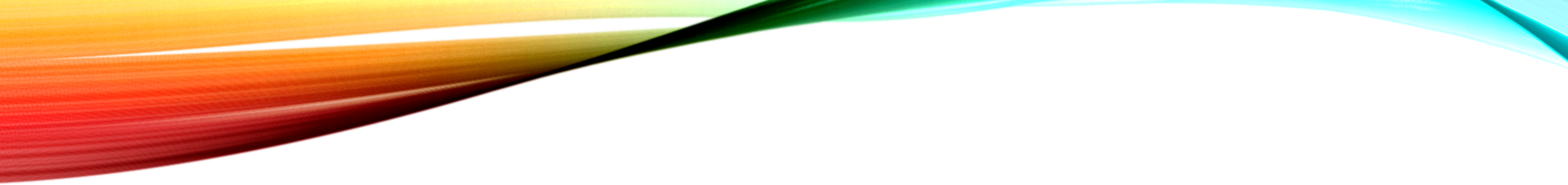 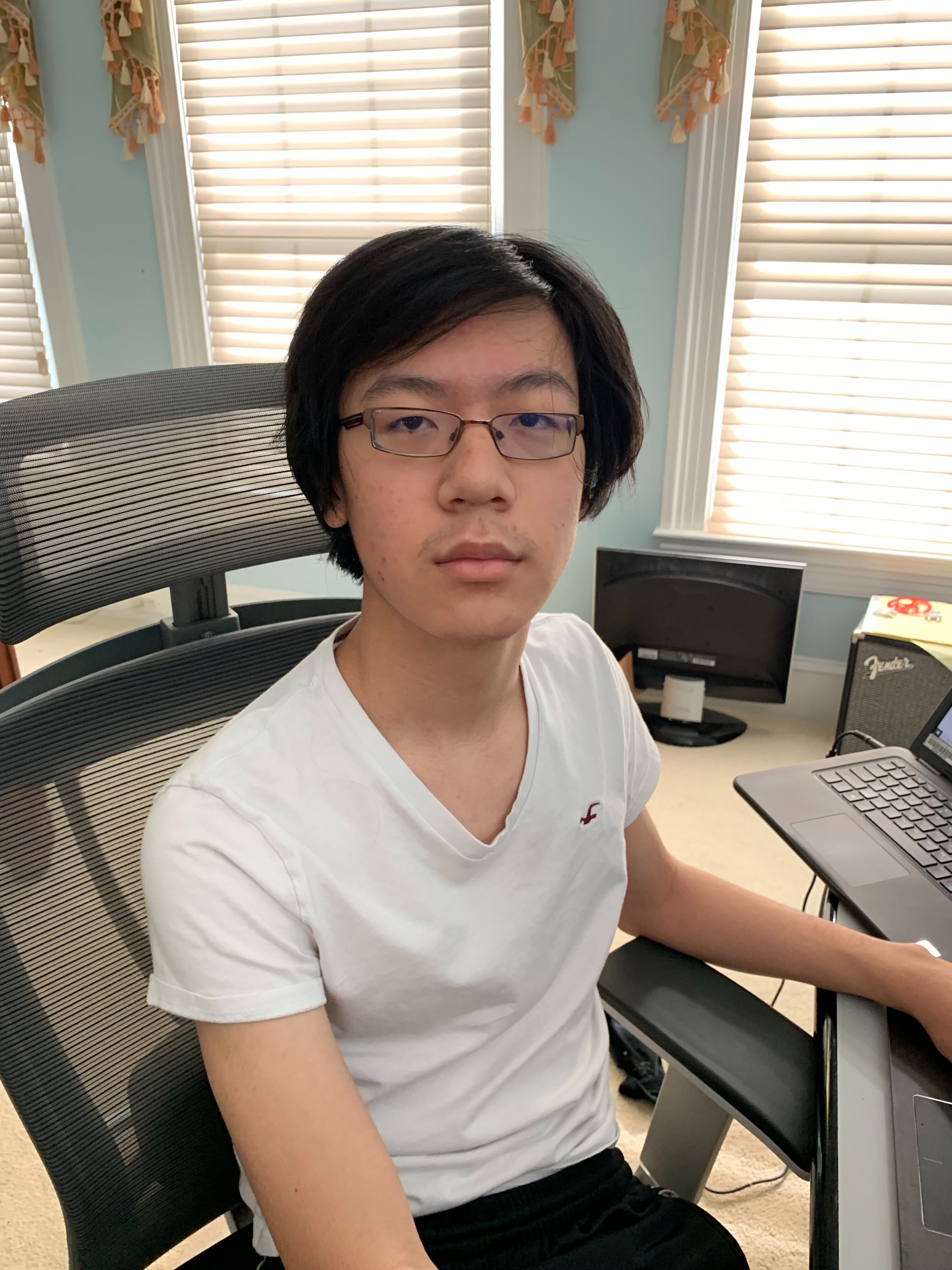 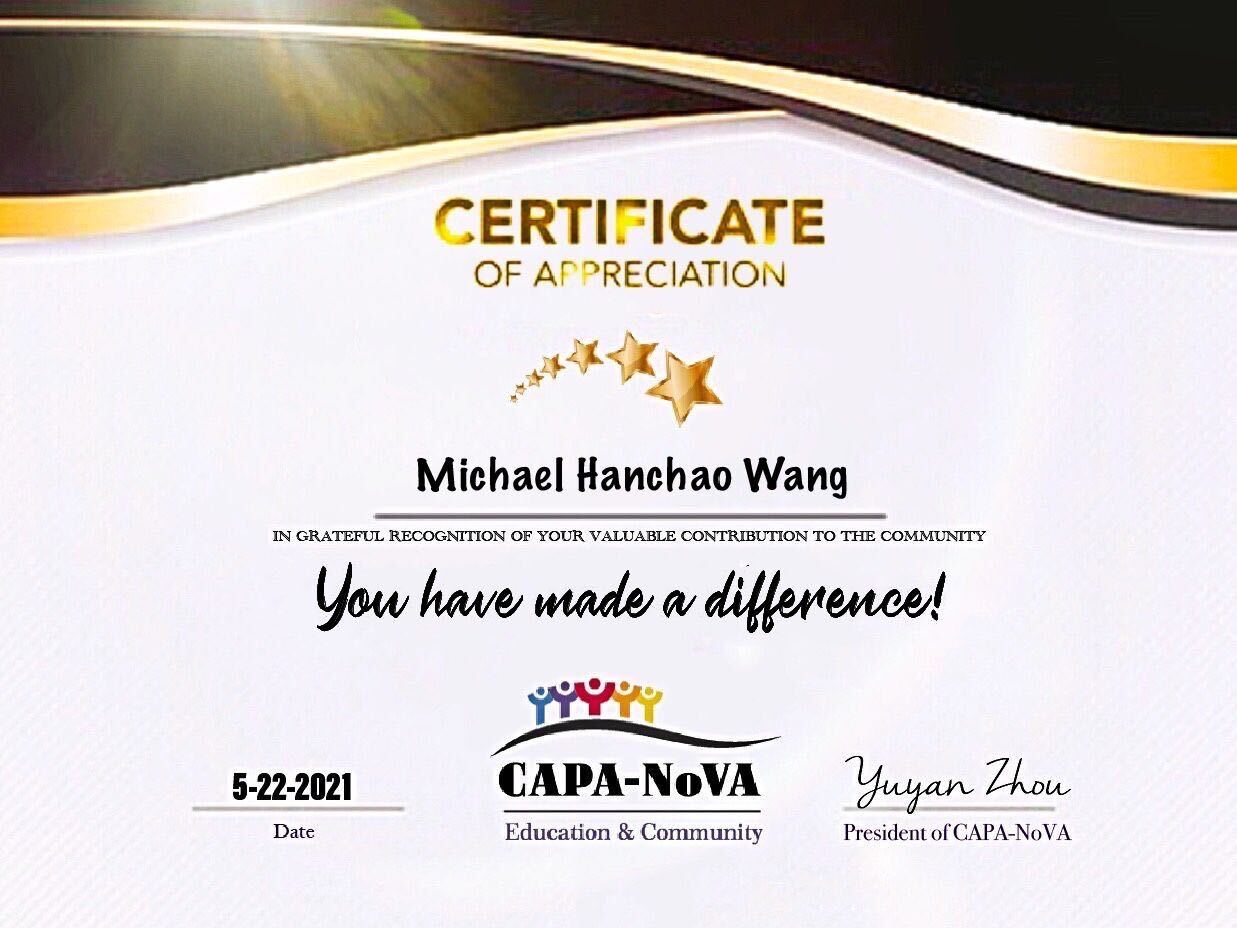 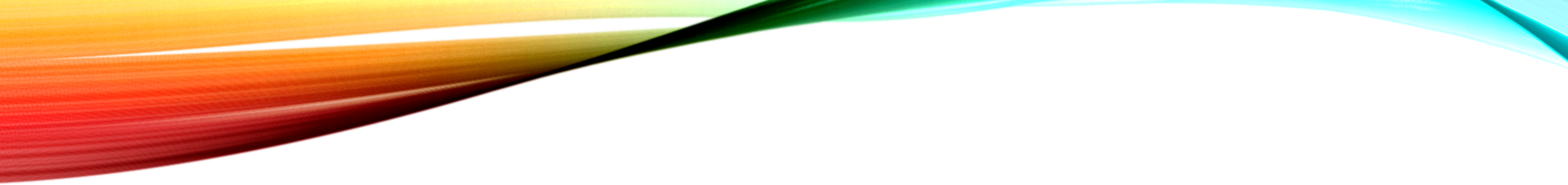 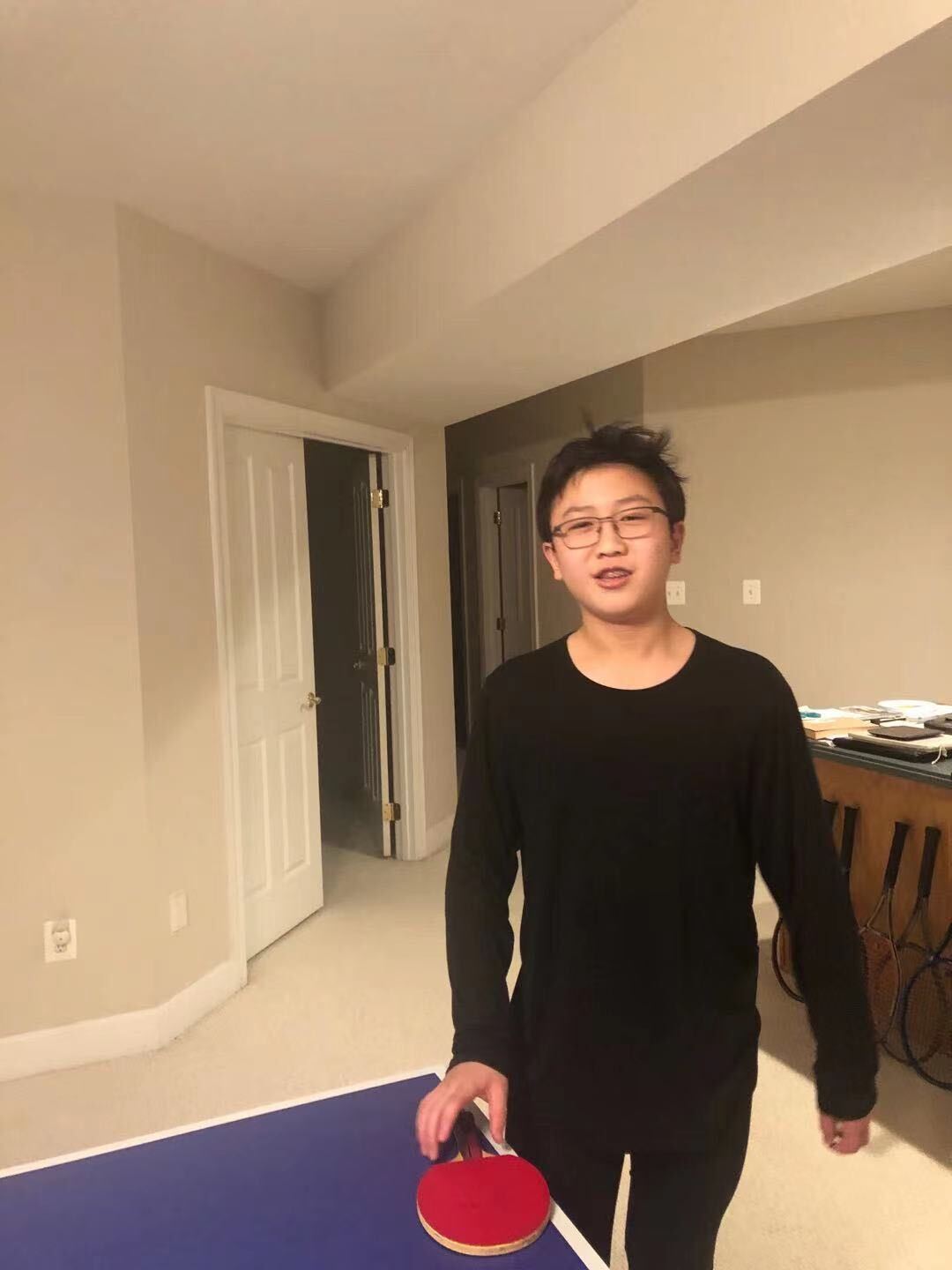 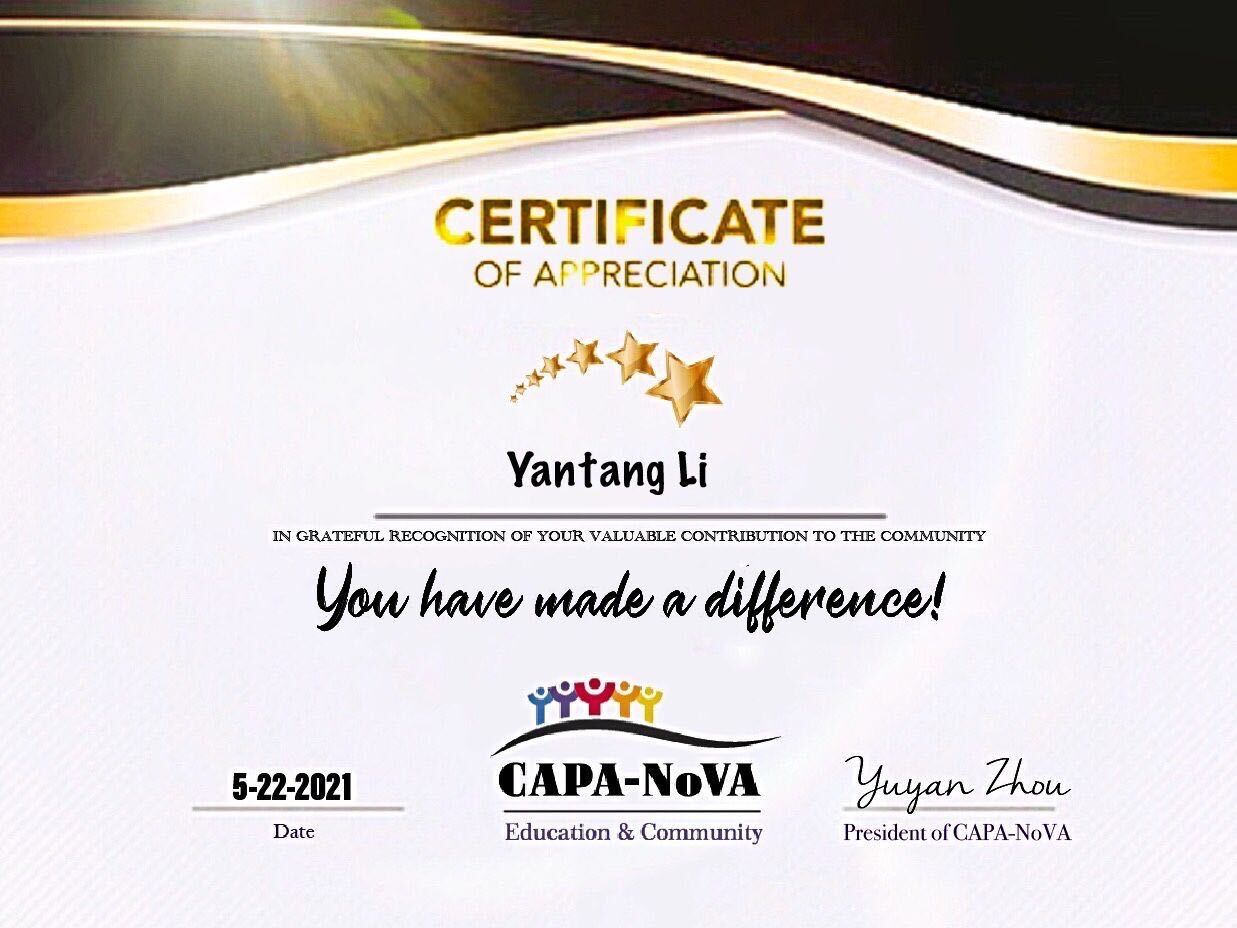 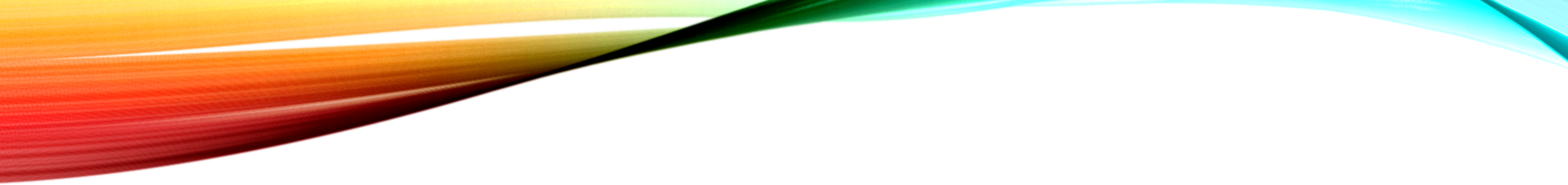 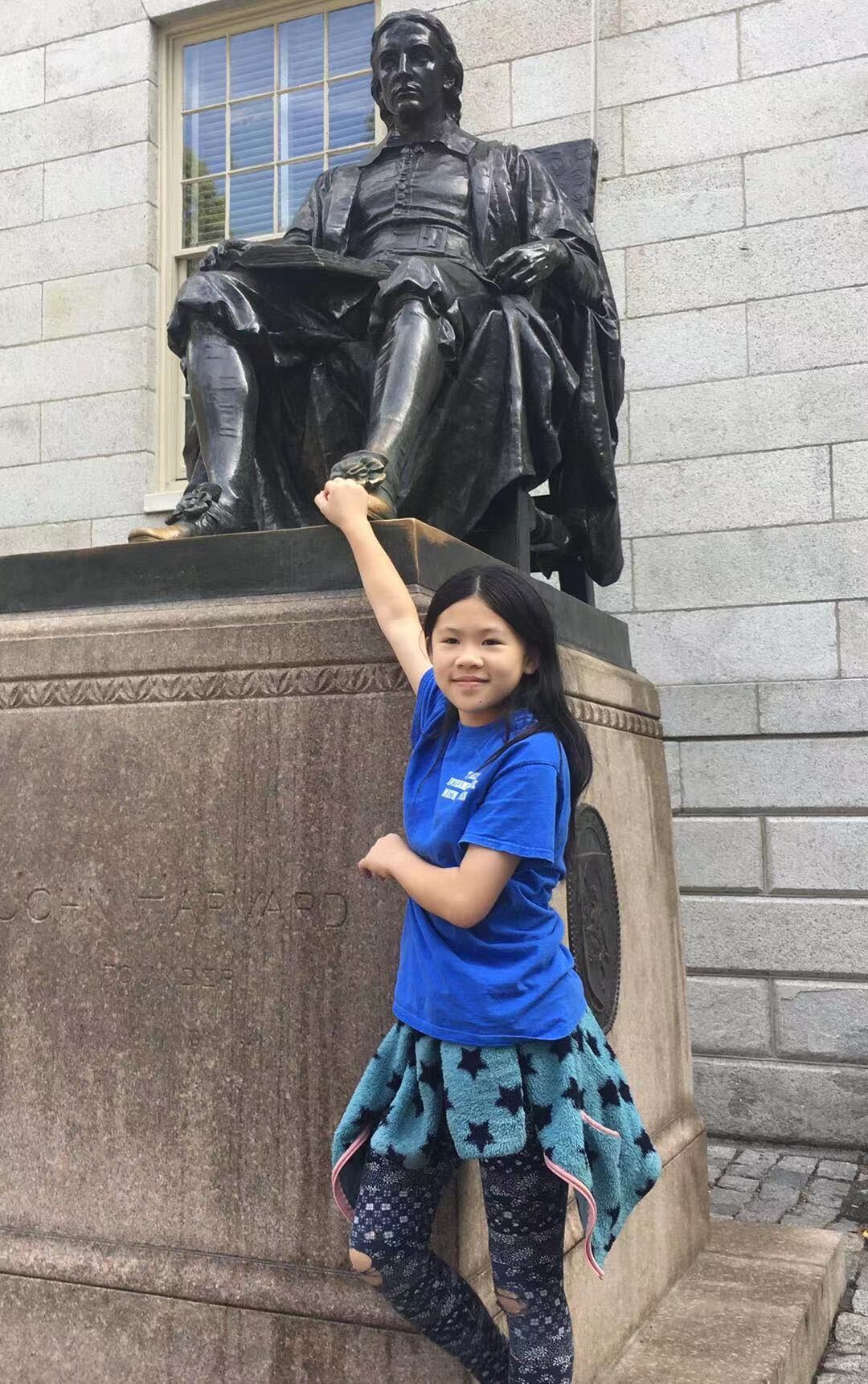 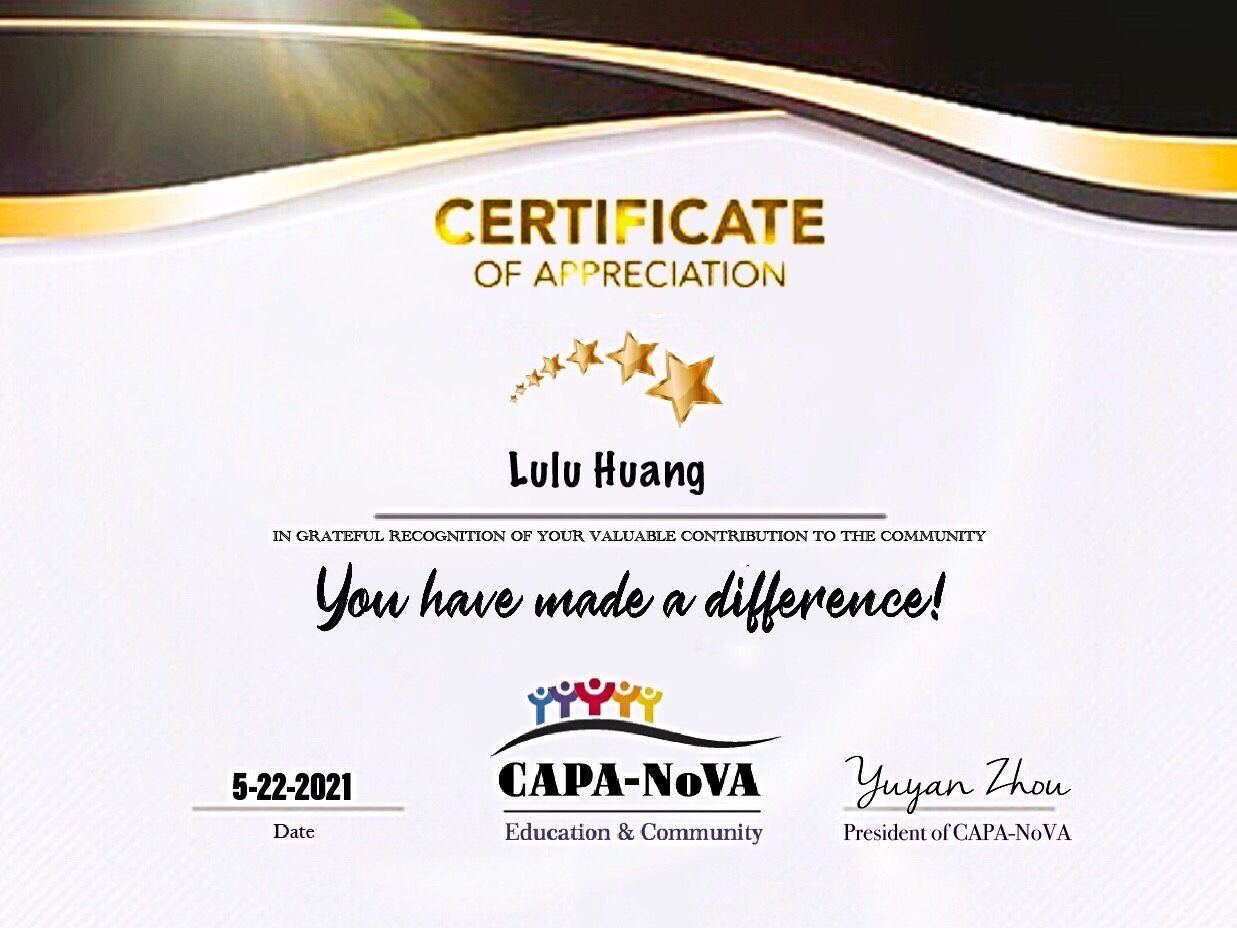 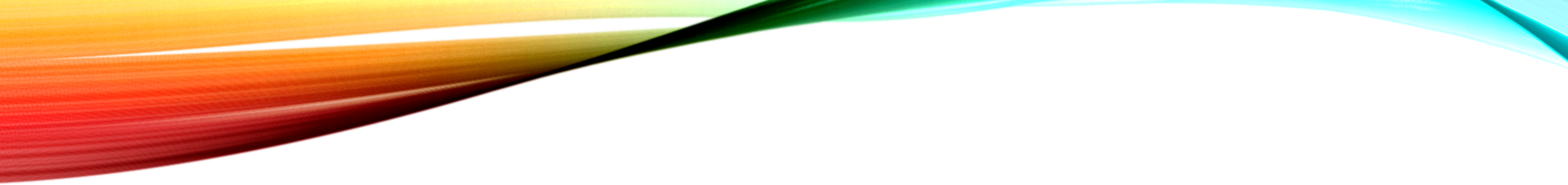 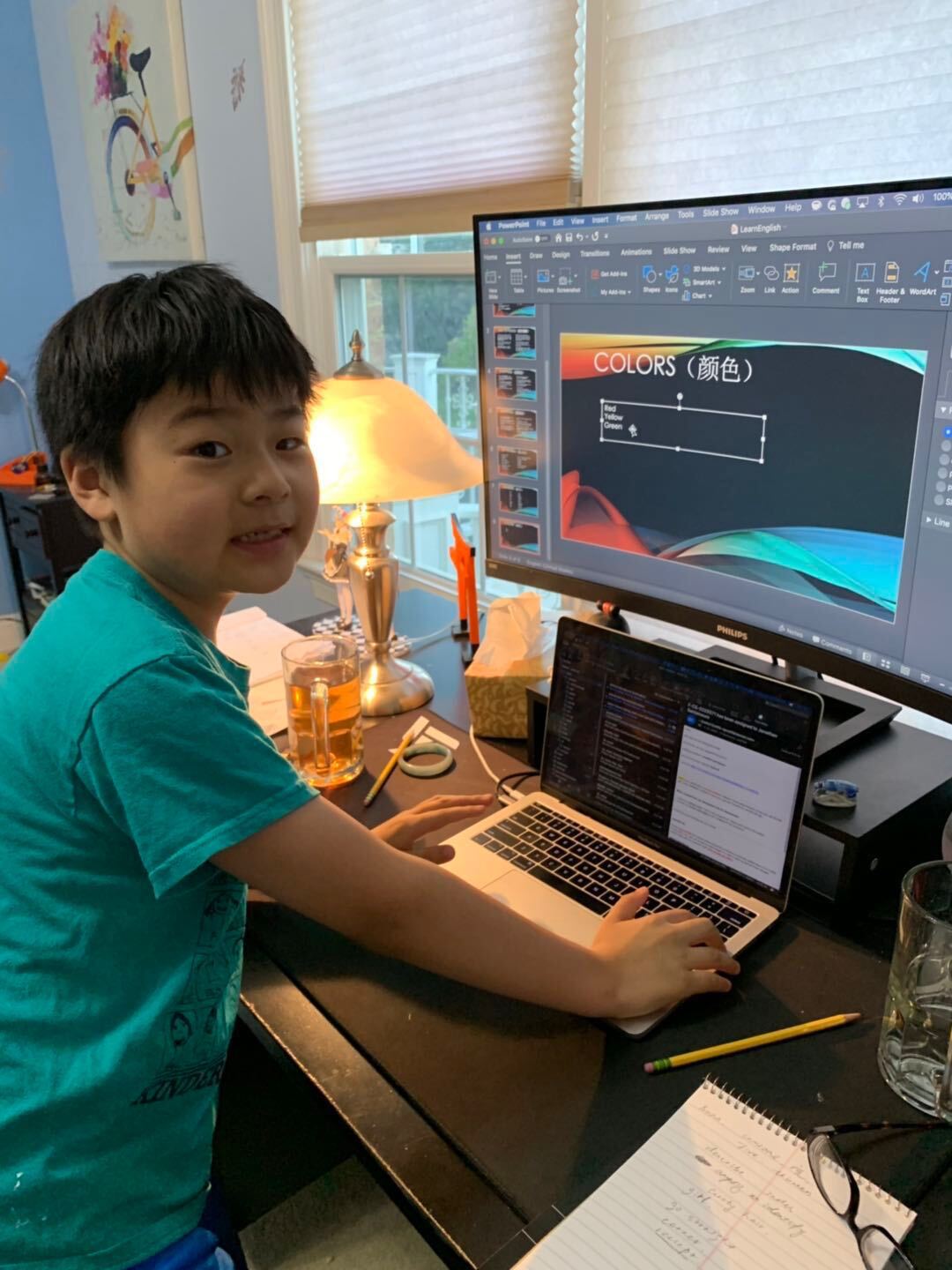 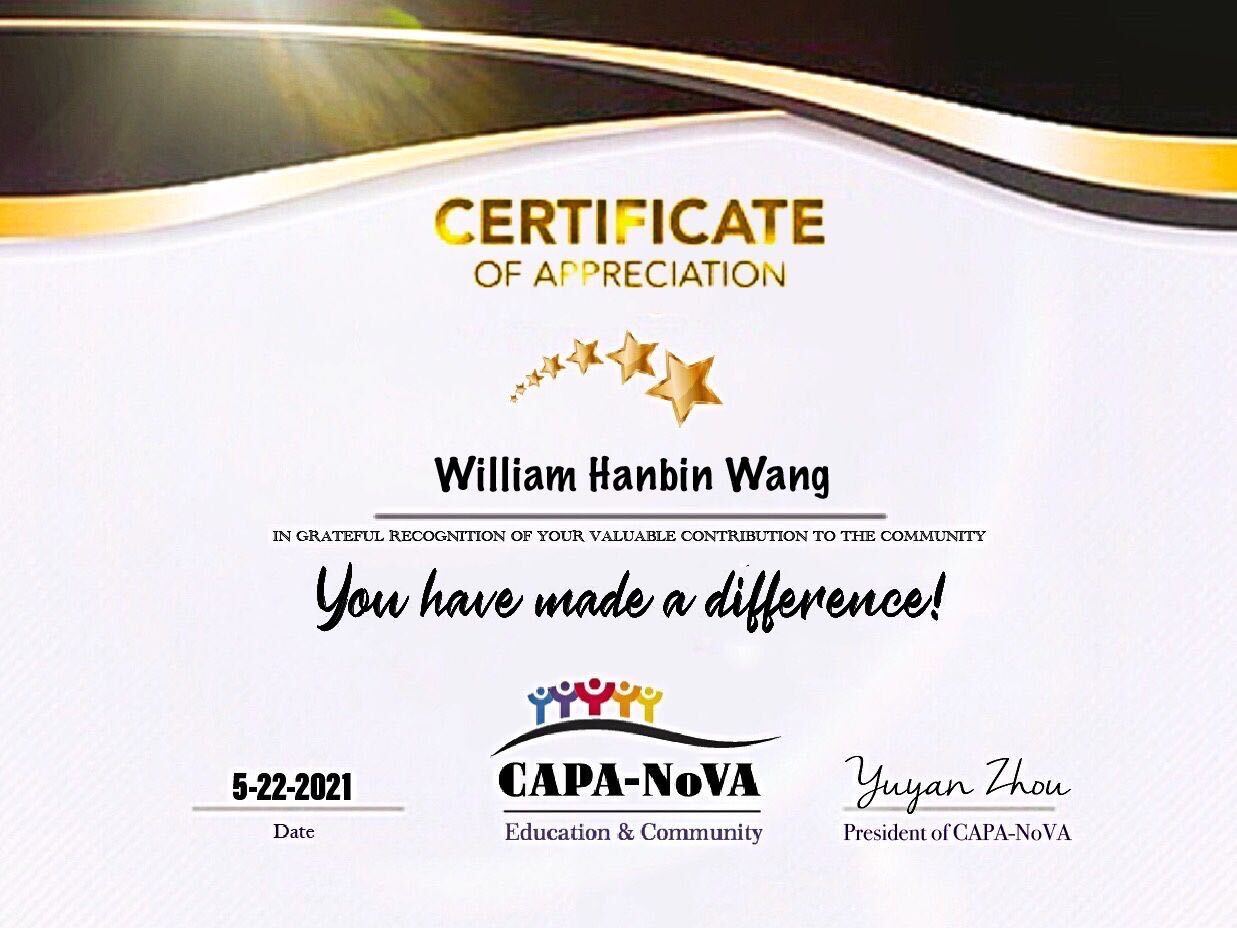 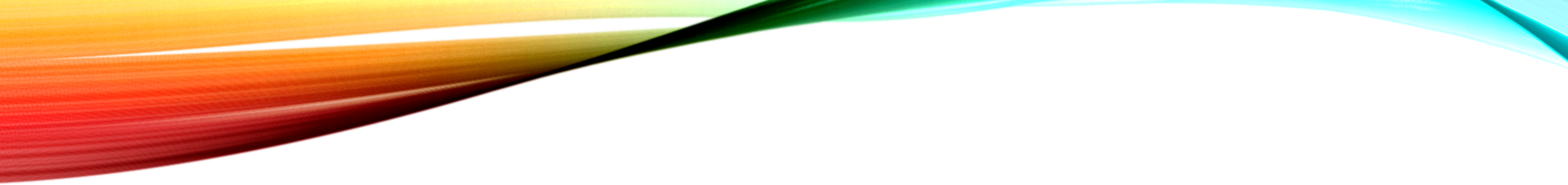 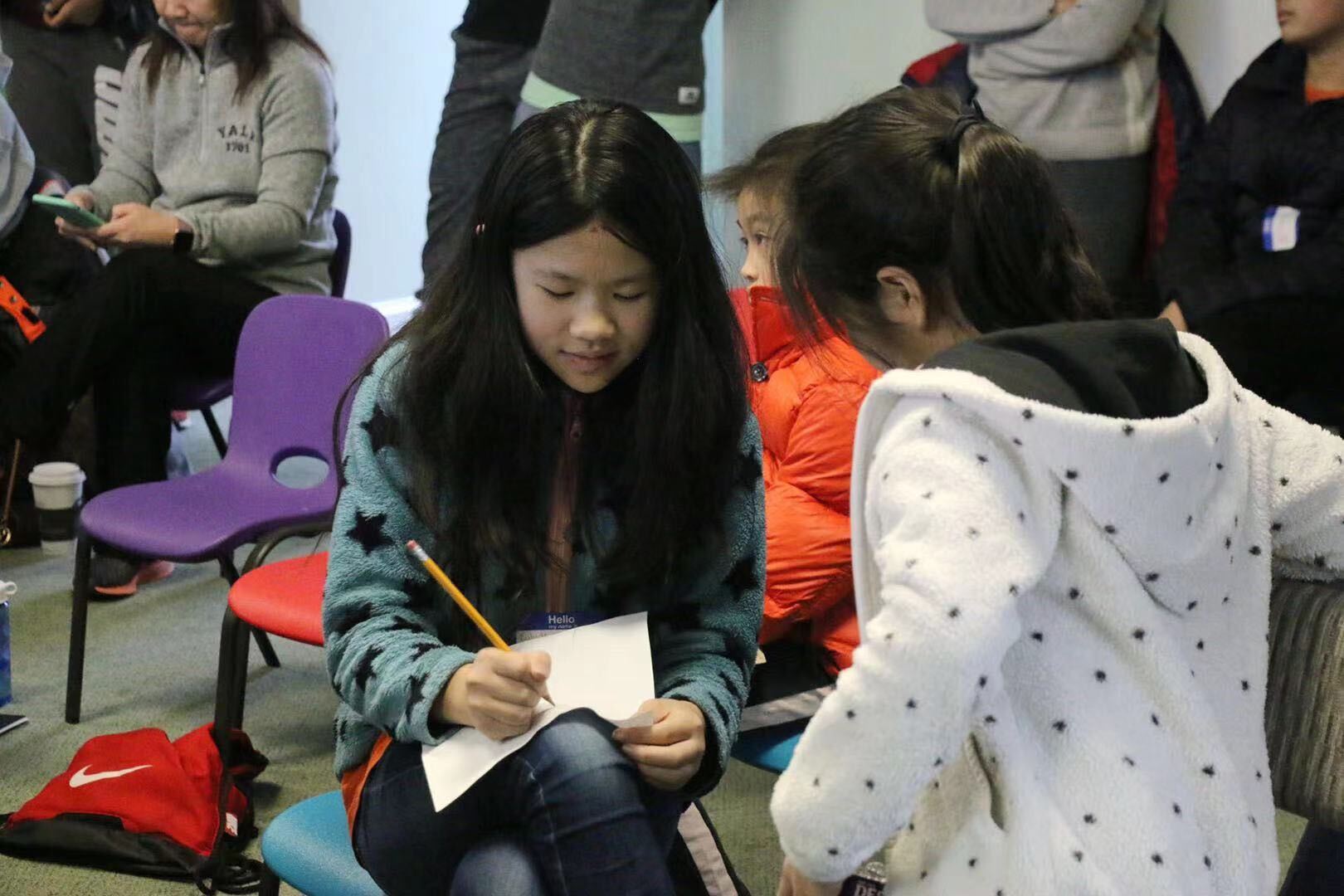 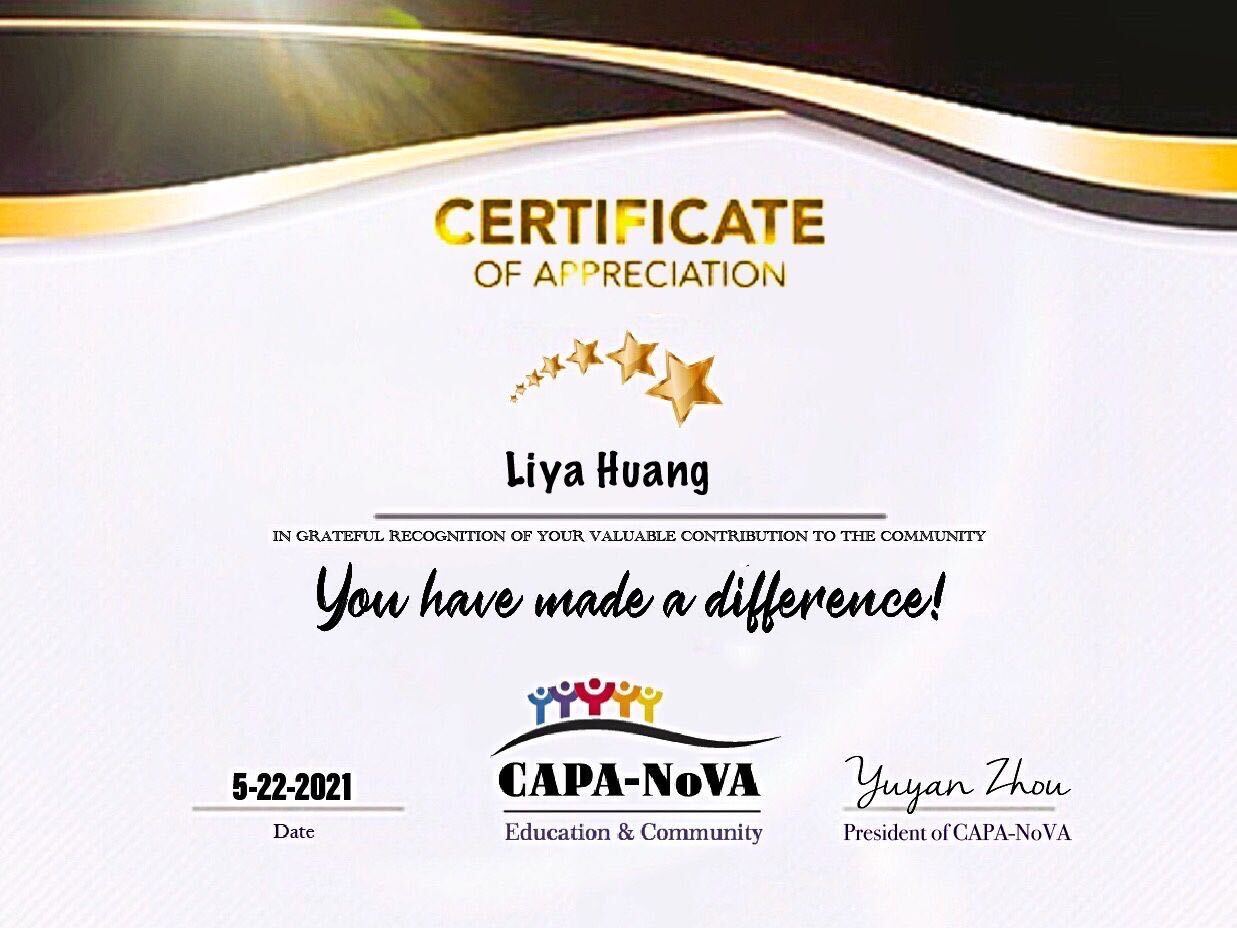